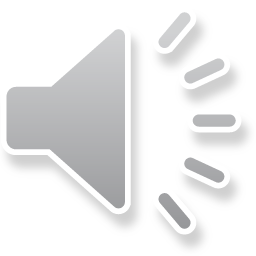 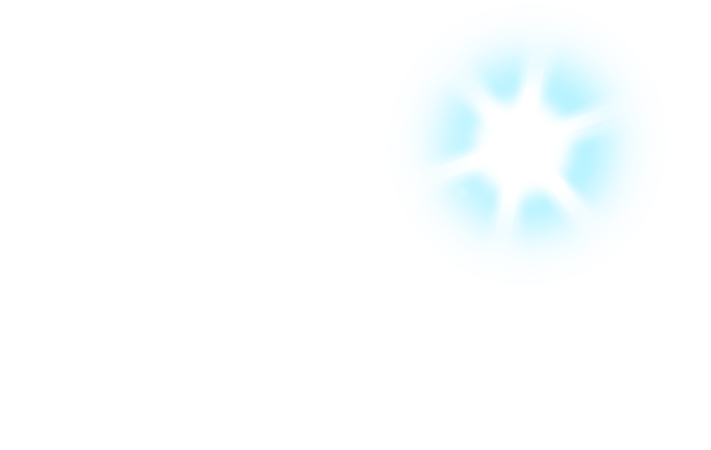 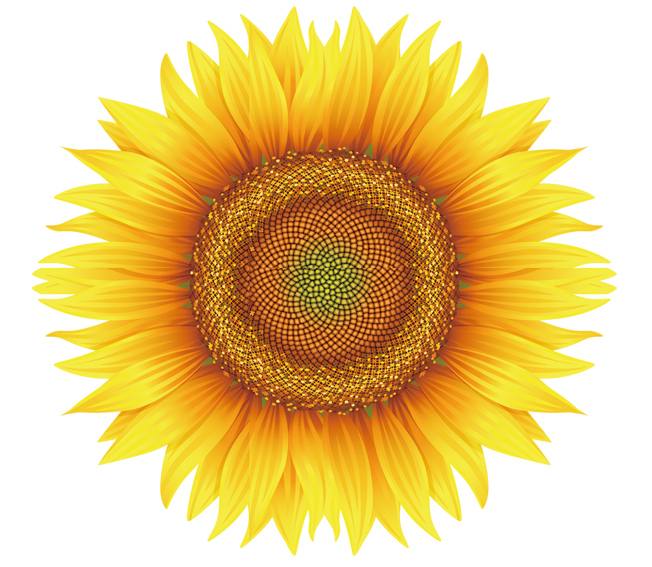 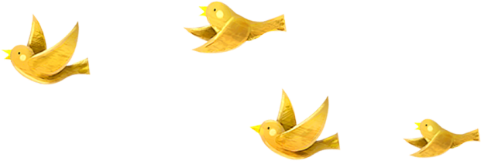 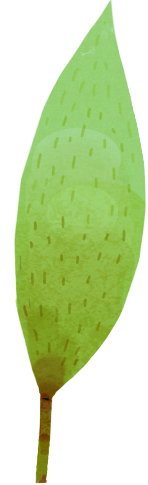 Bài 2
Bài 2
Bài 2
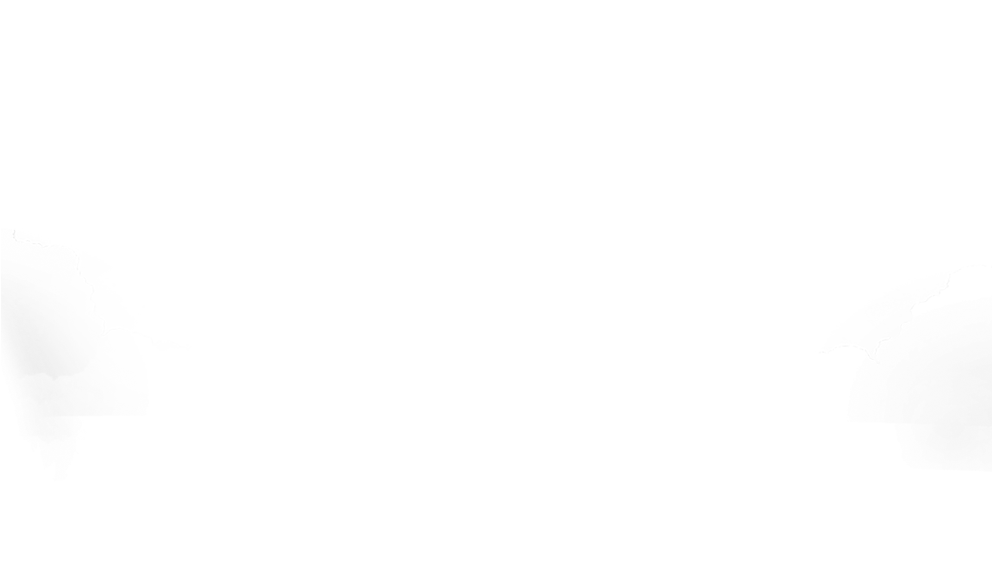 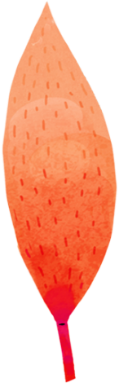 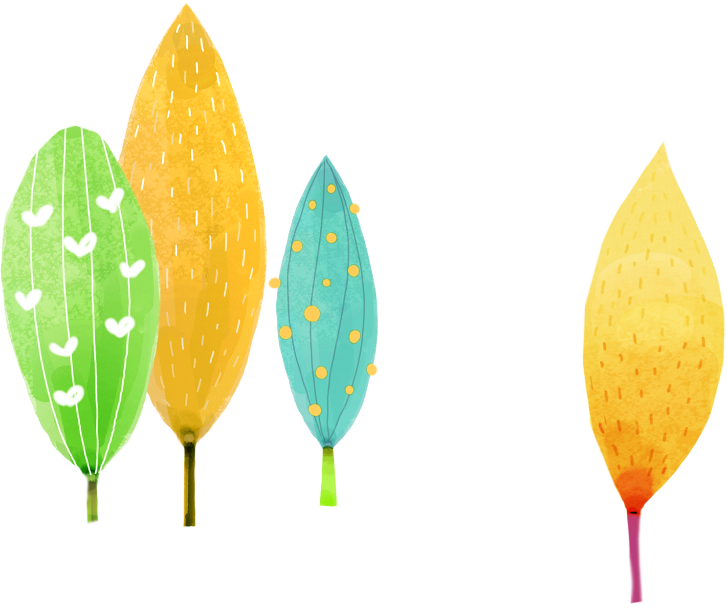 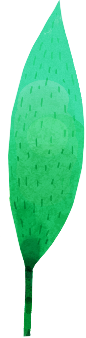 BẢY SẮC CẦU VỒNG
BẢY SẮC CẦU VỒNG
BẢY SẮC CẦU VỒNG
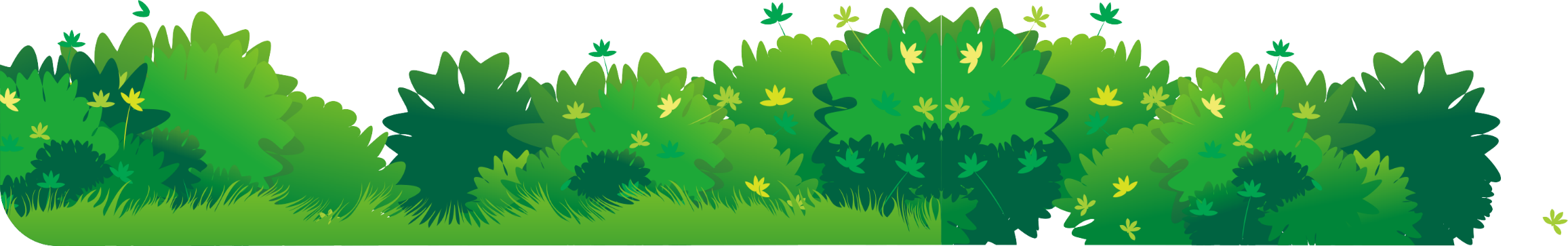 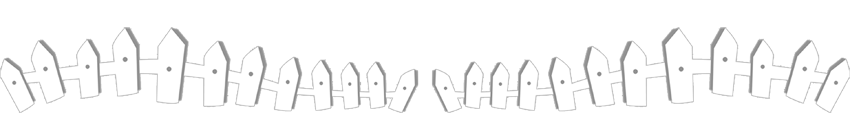 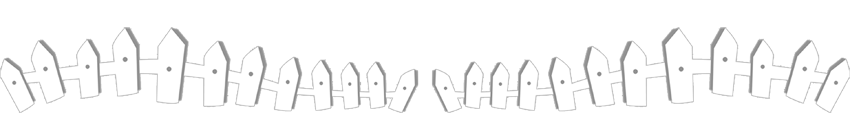 Giáo viên: Đỗ Thị Phương Thảo
[Speaker Notes: 更多模板请关注：https://haosc.taobao.com]
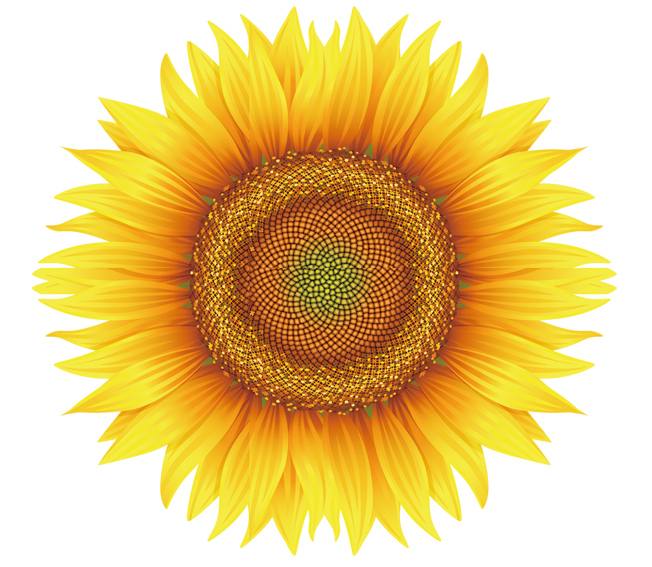 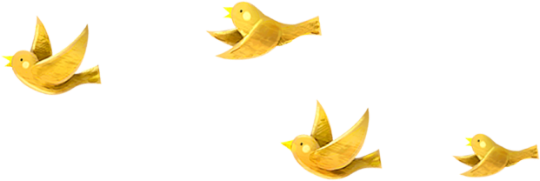 1
Khởi động
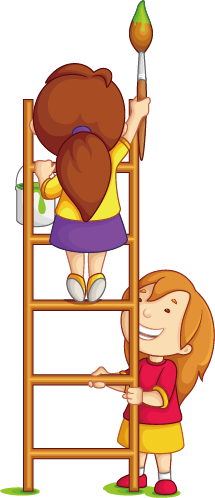 1. Giải câu đố
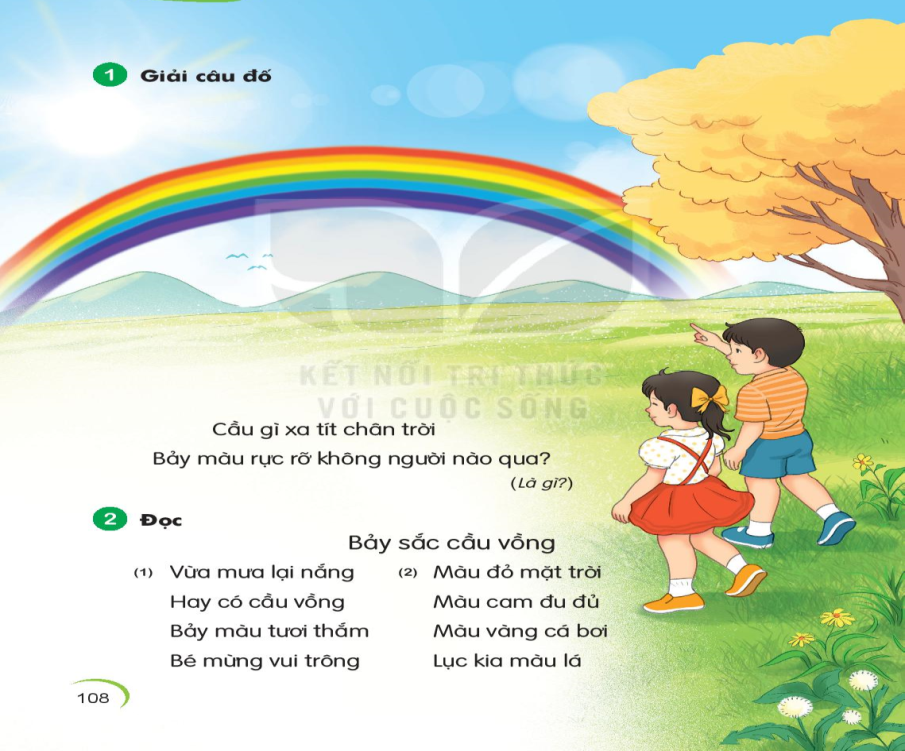 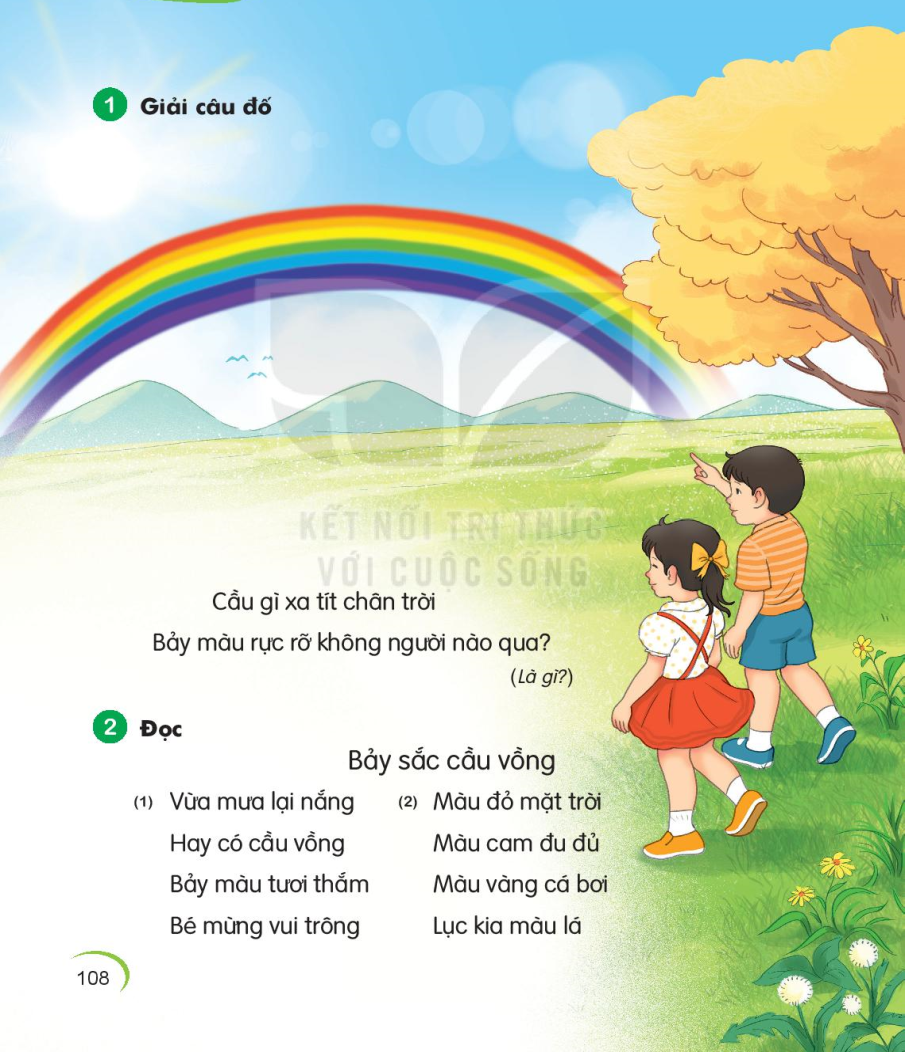 Cầu gì xa tít chân trời
Bảy màu rực rỡ không người nào qua?
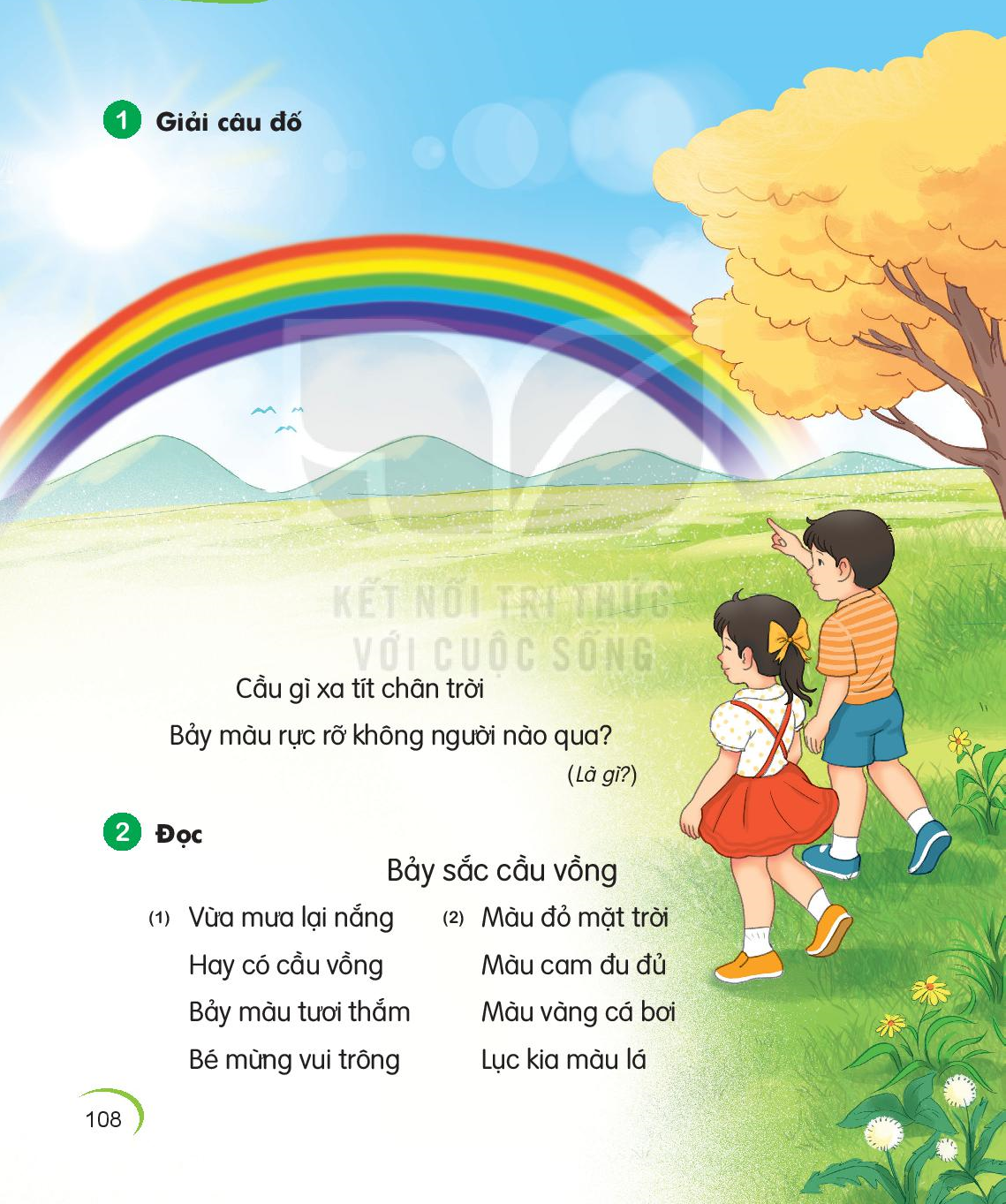 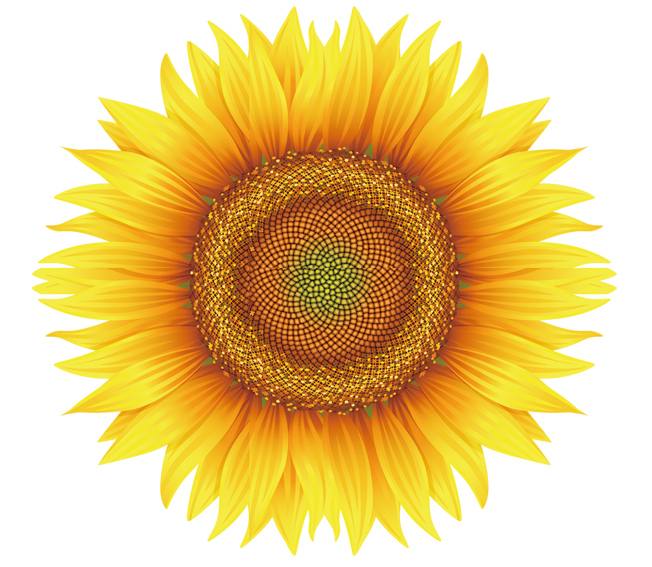 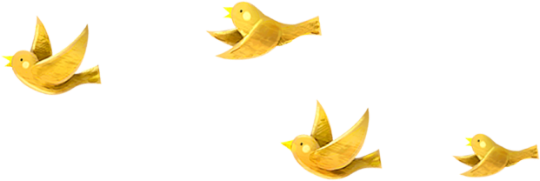 2
Đọc
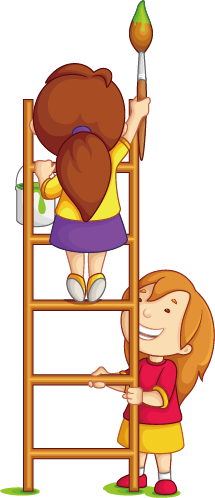 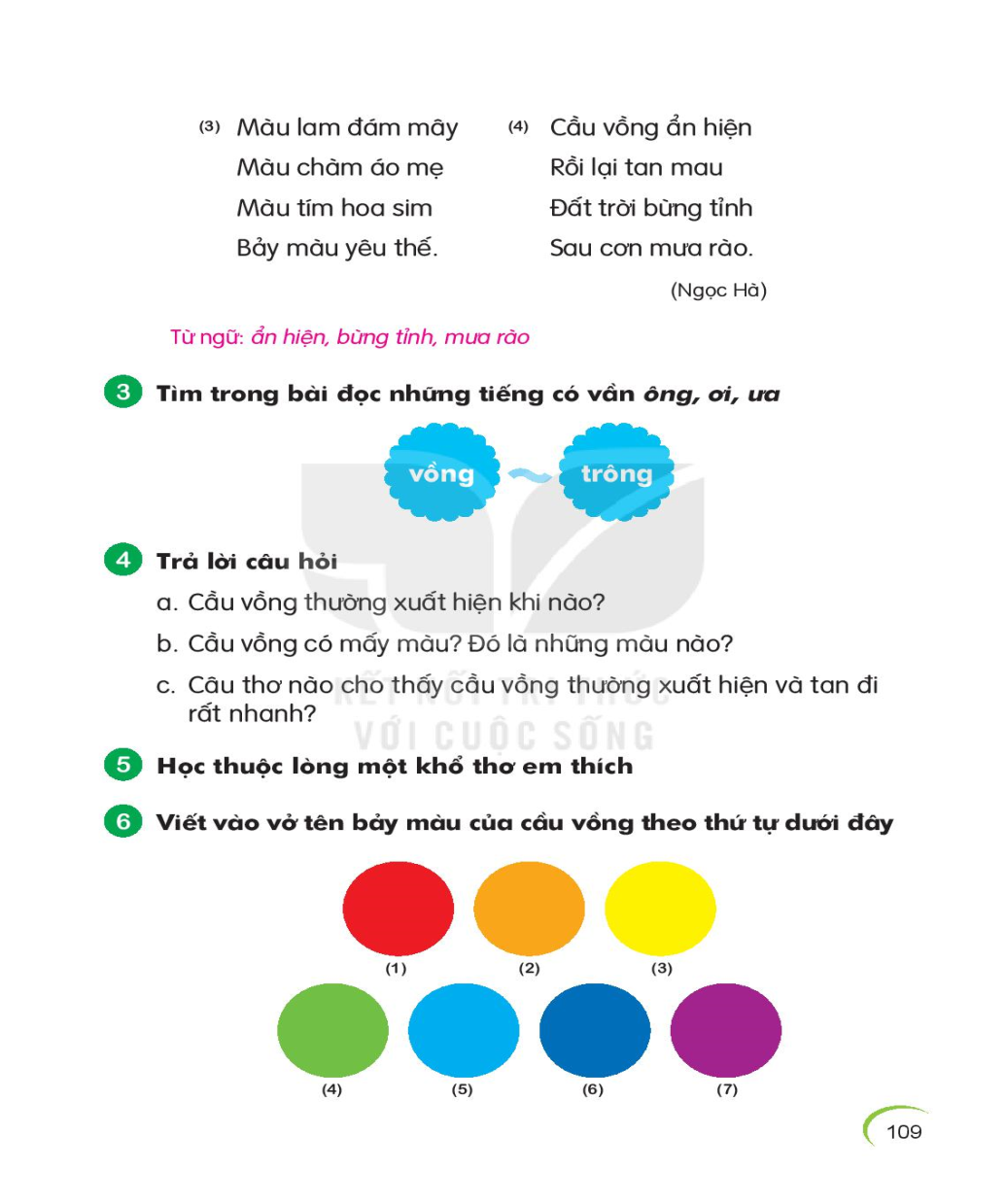 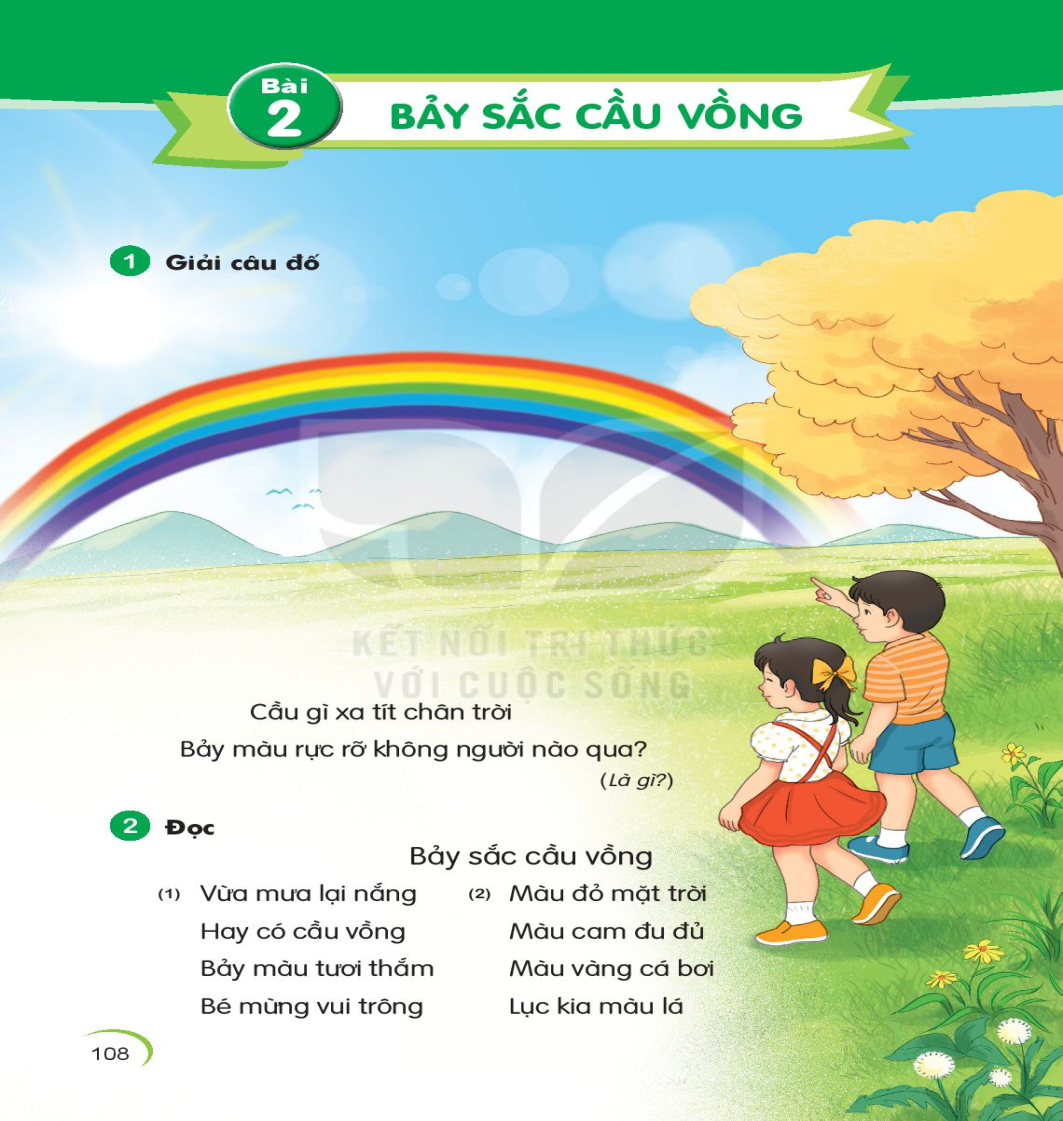 Bảy sắc cầu vồng
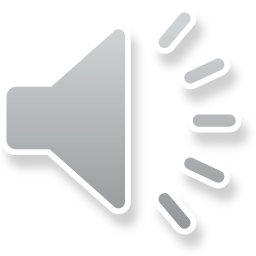 Vừa mưa lại nắng
Hay có cầu vồng
Bảy màu tươi thắm
Bé mừng vui trông

Màu lam đám mây
Màu chàm áo mẹ
Màu tím hoa sim
Bảy màu yêu thế

	Màu đỏ mặt trời
	Màu cam đu đủ
	Màu vàng cá bơi
	Lục kia màu lá

	Cầu vồng ẩn hiện
	Rồi lại tan mau
	Đất trời bừng tỉnh
	Sau cơn mưa rào
Vừa mưa lại nắng
Hay có cầu vồng
Bảy màu tươi thắm
Bé mừng vui trông

Màu lam đám mây
Màu chàm áo mẹ
Màu tím hoa sim
Bảy màu yêu thế

	Màu đỏ mặt trời
	Màu cam đu đủ
	Màu vàng cá bơi
	Lục kia màu lá

	Cầu vồng ẩn hiện
	Rồi lại tan mau
	Đất trời bừng tỉnh
	Sau cơn mưa rào
1
2
4
3
Bảy sắc cầu vồng
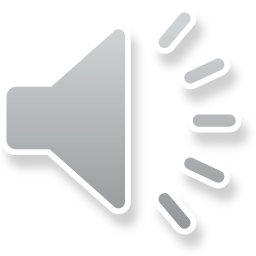 Vừa mưa lại nắng
Hay có cầu vồng
Bảy màu tươi thắm
Bé mừng vui trông

Màu lam đám mây
Màu chàm áo mẹ
Màu tím hoa sim
Bảy màu yêu thế

	Màu đỏ mặt trời
	Màu cam đu đủ
	Màu vàng cá bơi
	Lục kia màu lá

	Cầu vồng ẩn hiện
	Rồi lại tan mau
	Đất trời bừng tỉnh
	Sau cơn mưa rào
Vừa mưa lại nắng
Hay có cầu vồng
Bảy màu tươi thắm
Bé mừng vui trông

Màu lam đám mây
Màu chàm áo mẹ
Màu tím hoa sim
Bảy màu yêu thế

	Màu đỏ mặt trời
	Màu cam đu đủ
	Màu vàng cá bơi
	Lục kia màu lá

	Cầu vồng ẩn hiện
	Rồi lại tan mau
	Đất trời bừng tỉnh
	Sau cơn mưa rào
1
2
4
3
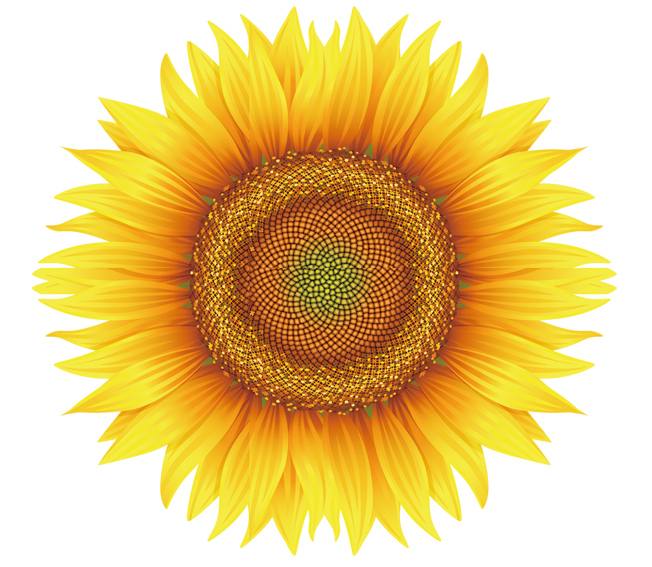 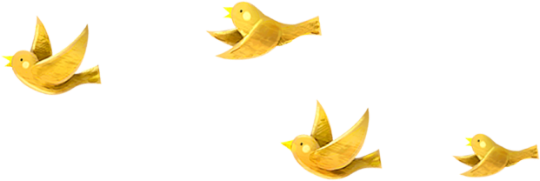 3
Tìm vần trong bài
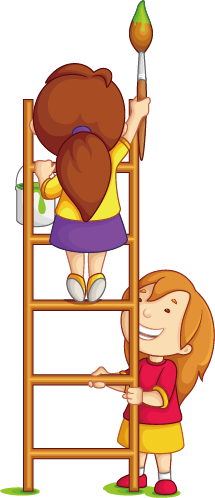 Tìm trong bài đọc những tiếng trong bài có vần ông, ơi, ưa
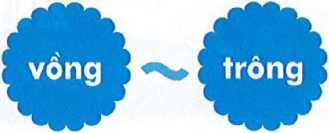 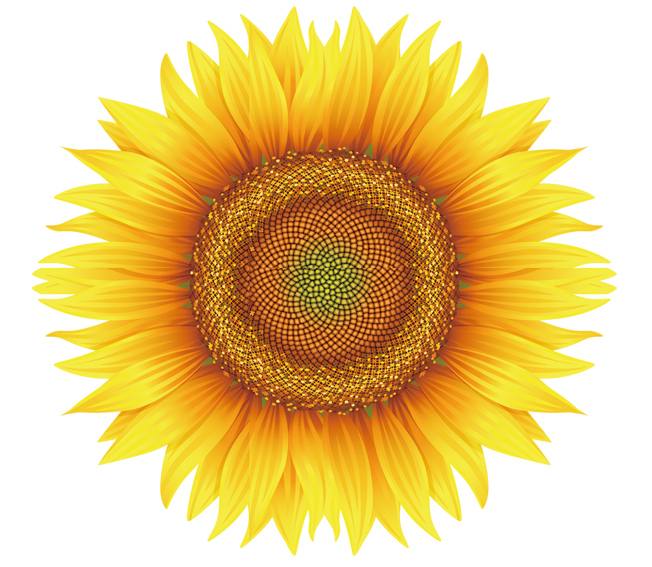 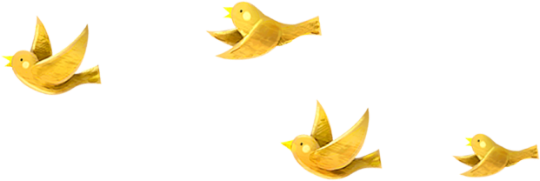 4
Trả lời câu hỏi
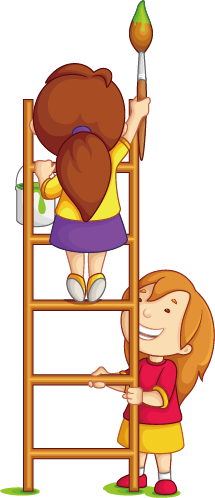 a. Cầu vồng thường xuất hiện khi nào?
b. Cầu vồng có mấy màu ? Đó là những màu nào?
c. Câu thơ nào cho thấy cầu vồng thường xuất hiện và tan đi rất nhanh?
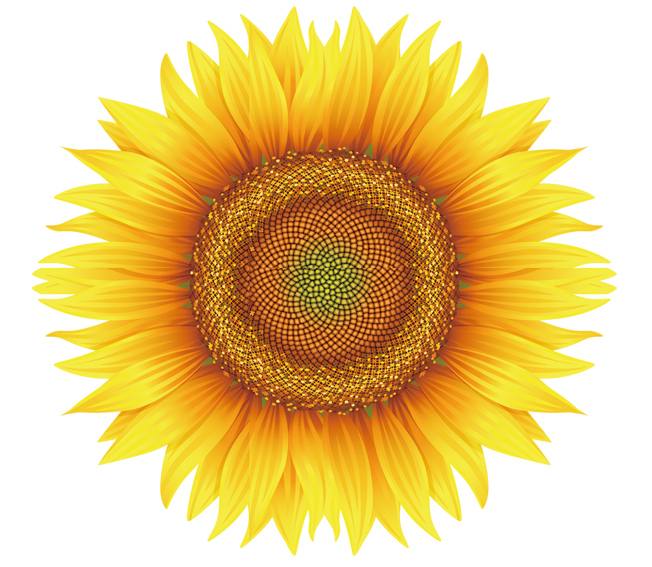 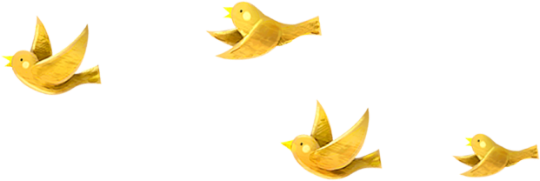 5
Học thuộc lòng 1 khổ thơ
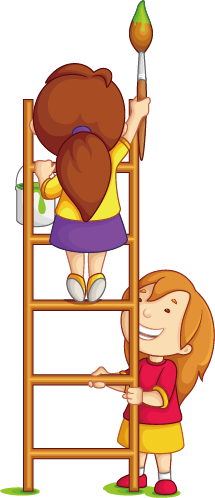 Bảy sắc cầu vồng
Vừa mưa lại nắng
Hay có cầu vồng
Bảy màu tươi thắm
Bé mừng vui trông

Màu lam đám mây
Màu chàm áo mẹ
Màu tím hoa sim
Bảy màu yêu thế

	Màu đỏ mặt trời
	Màu cam đu đủ
	Màu vàng cá bơi
	Lục kia màu lá

	Cầu vồng ẩn hiện
	Rồi lại tan mau
	Đất trời bừng tỉnh
	Sau cơn mưa rào
1
2
4
3
Bảy sắc cầu vồng
Bảy sắc cầu vồng
Vừa mưa lại nắng
Hay có cầu vồng
Bảy màu tươi thắm
Bé mừng vui trông

Màu lam đám mây
Màu chàm áo mẹ
Màu tím hoa sim
Bảy màu yêu thế

	Màu đỏ mặt trời
	Màu cam đu đủ
	Màu vàng cá bơi
	Lục kia màu lá

	Cầu vồng ẩn hiện
	Rồi lại tan mau
	Đất trời bừng tỉnh
	Sau cơn mưa rào
1
2
4
3
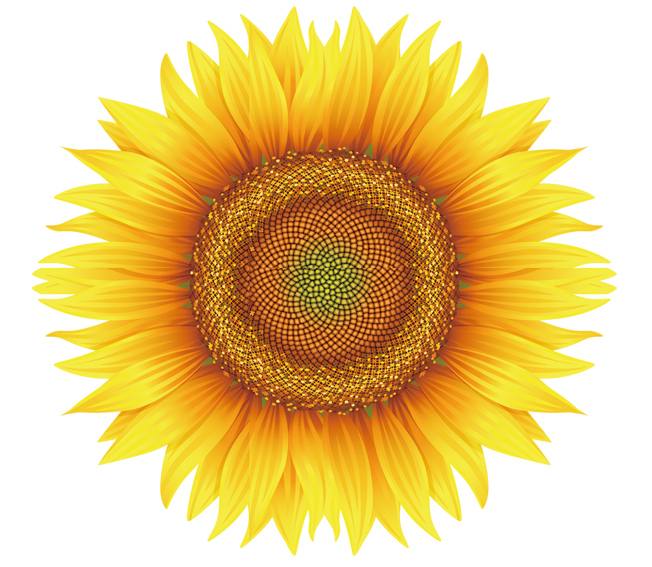 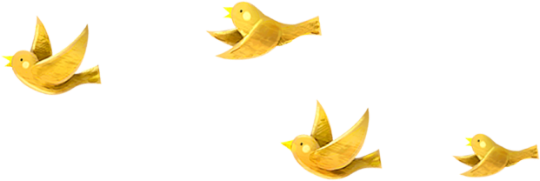 6
Viết vở
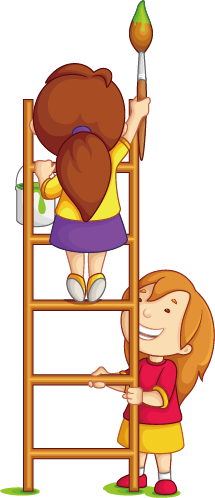 Viết vào vở tên bảy màu của cầu vồng theo thứ tự dưới đây:
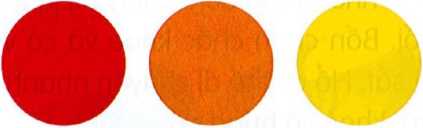 (1)	(2)	(3)
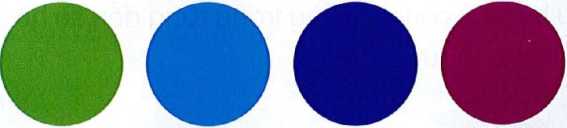 (4)	(5)	(6)	(7)
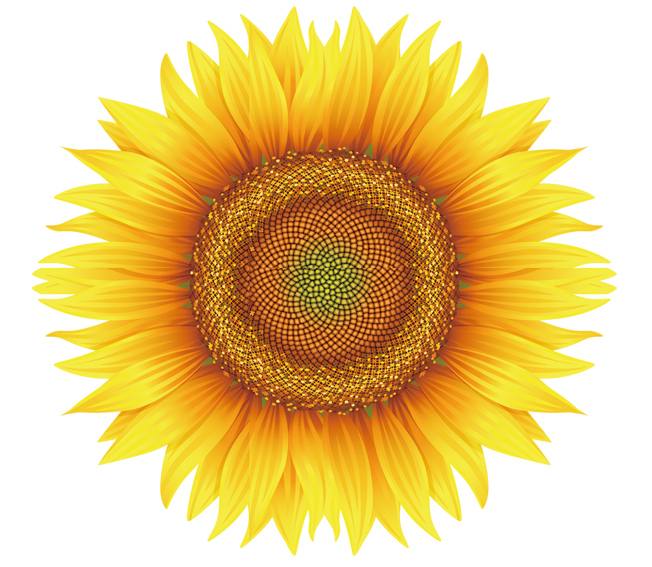 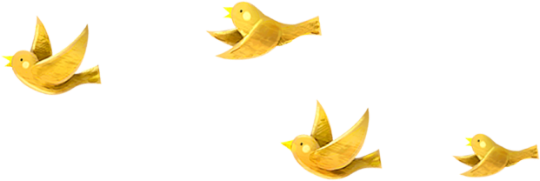 7
Củng cố
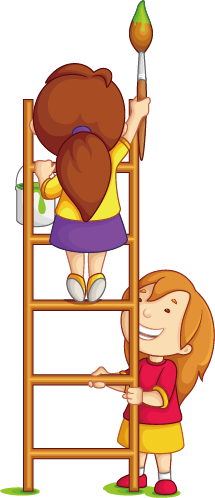